戦略（１）公園整備　【国際観光公園化】
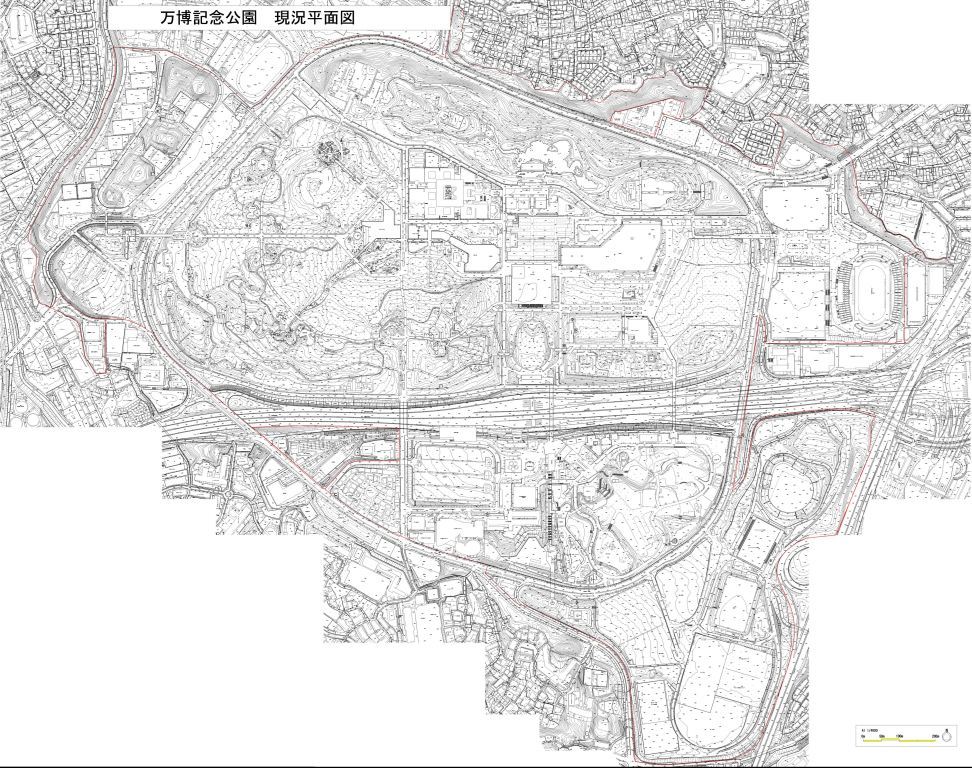 資料６－２
○シンボルゾーン（日本庭園の機能強化）
　・食、生活様式、四季、行事など日本文化の体験
茶室（呈茶）
あじさいの森
日本庭園
和食
和食
国立民族学博物館
日本民藝館
つばきの森
イサム・ノグチ（噴水）
○シンボルゾーンの整備
　・公園の顔として重点整備
桜
もみじの滝
観察の森
EXPO’70パビリオン
現代美術の森
紅葉渓
太陽の塔
梅林
桜
複合型
エンターテイメント施設
駅前周辺地区
戦略（１）公園整備　【広域交流公園化】
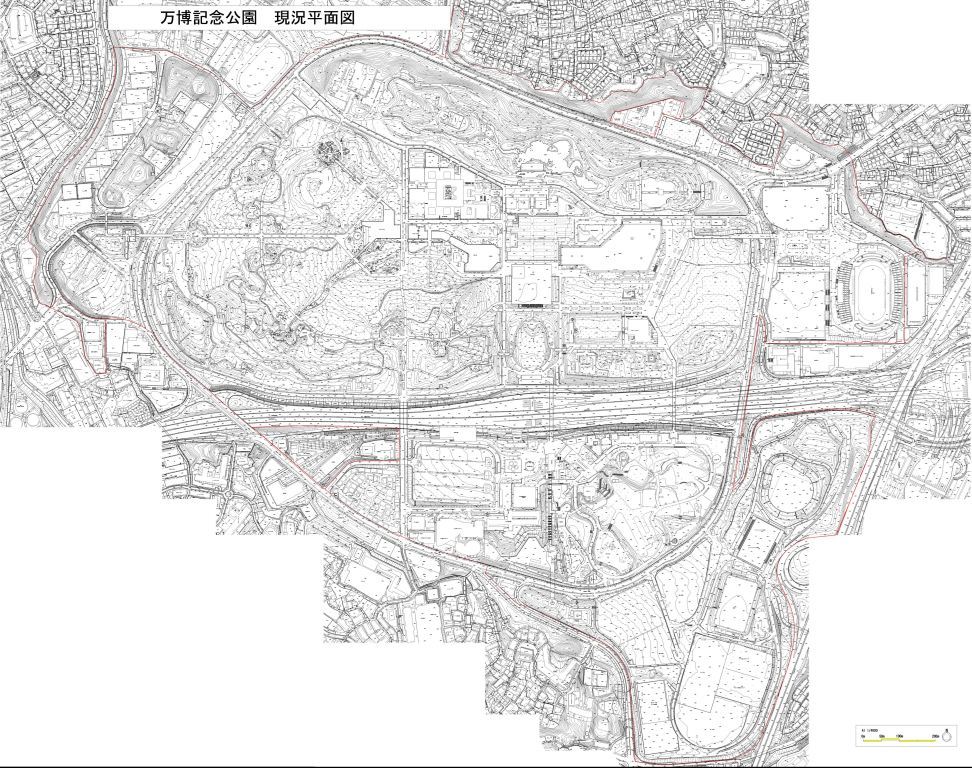 ○文化・スポーツイベントの実施
運動教室
○公園東駅前周辺の整備
　・万博記念競技場の整備の方向性
文化発信
文化イベント
芸術活動
運動場
スポーツイベント
駐車場
自然観察
万博紹介
芸術
園内活動
○広域スポーツ施設の運営・整備
会議・会合
複合型
エンターテイメント施設
駅前周辺地区
(仮称）吹田市立スタジアム
子供の育成
戦略（１）公園整備　【地域共生公園化】
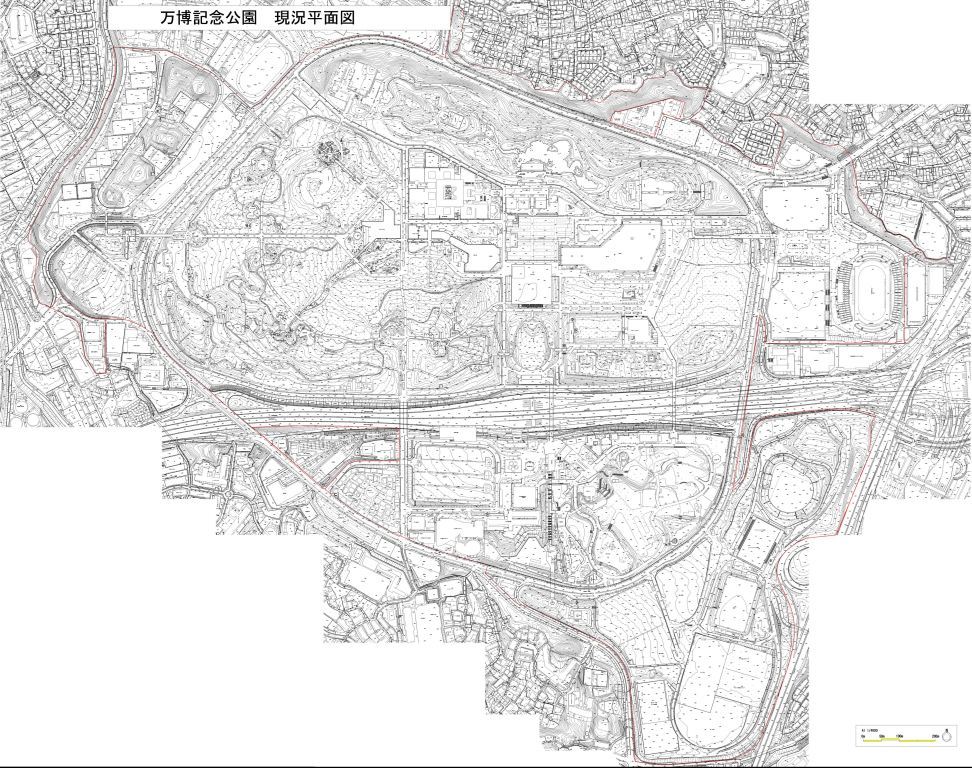 ○アプローチの改善
・周辺施設と関連した動線・エントランスの整備
テニス
フットサル
運動教室
散策
運動教室
○多彩なプログラムの提供
　・環境教育・芸術活動・スポーツなど
野鳥観察
グラウンドゴルフ
民芸
ボート遊び
芝生で憩う
バーベキュー
子供の遊び
自然観察
芝生で憩う
コスモス、ポピー
太陽の塔
梅林
写生
○自然観察学習館の活用
野球
球技
サッカー教室
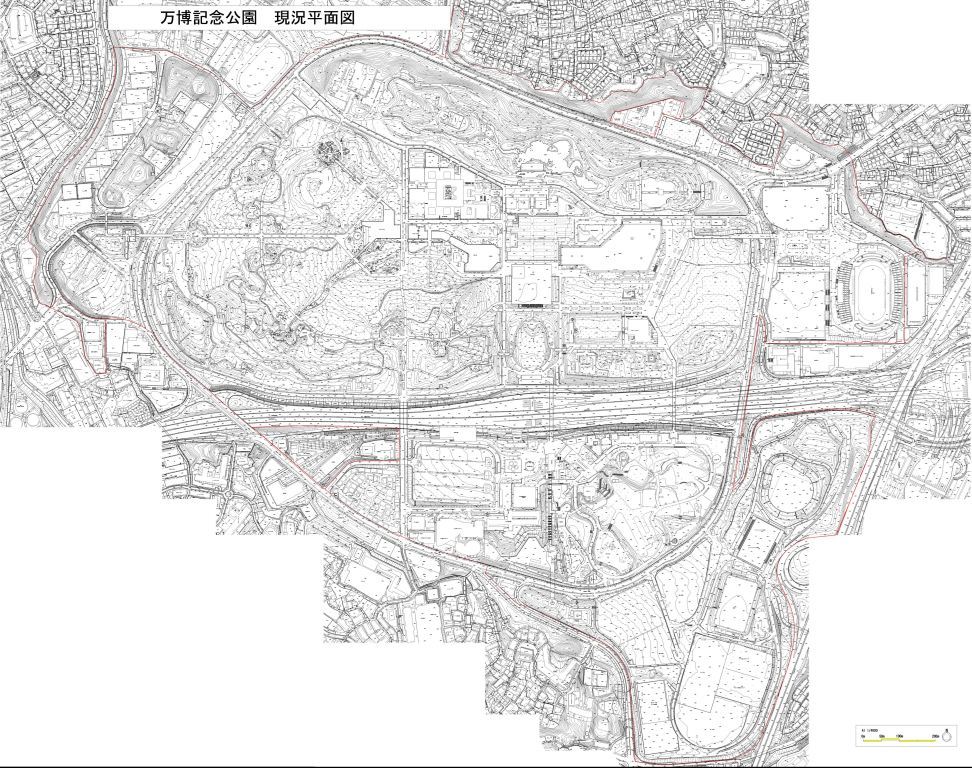 園内移動手段の確保
阪大病院前駅からのアクセス性確保
森のトレイン（現行）
園内移動手段